Пряники для птиц
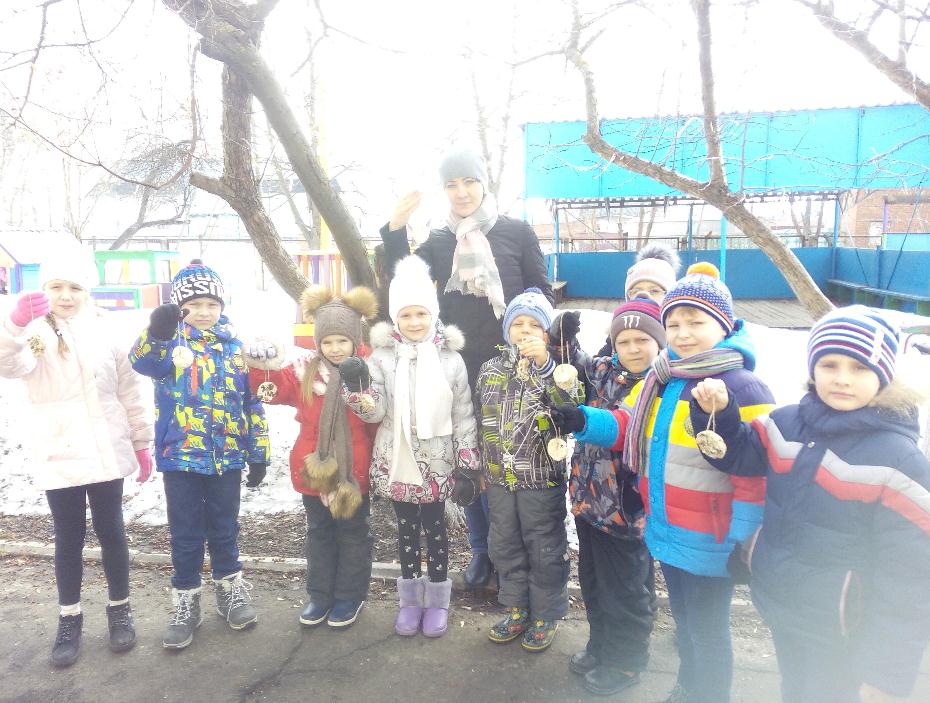 Фетисова Анастасия Николаевна
воспитатель
МБДОУ «Детский сад№1 «Звездочка»
Вводная беседа о зимующих птицах
Для расширения и обобщения знаний о зимующих в наших краях птицах, детям была представлена презентация и проведена викторина.
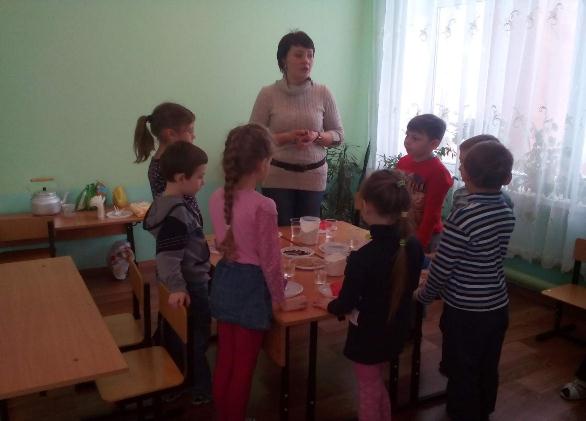 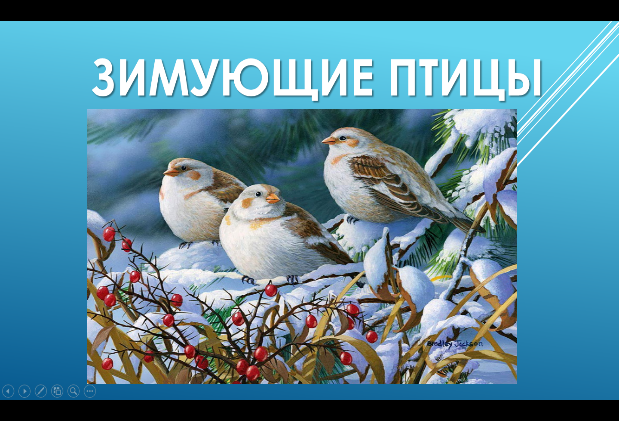 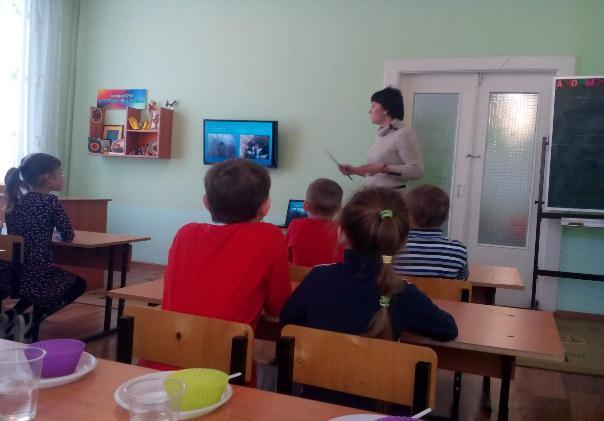 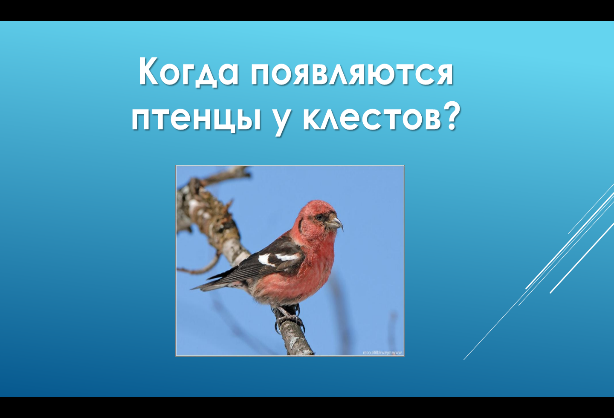 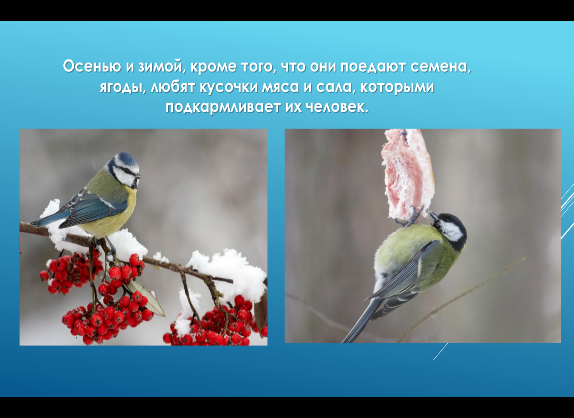 Изготовление пряников для птиц
Пряники делаются из теста (мука и вода), в которое добавляются семена подсолнечника, зерна овса, проса, кусочки сухофруктов, орехи, пшено, гречка и другие крупы.
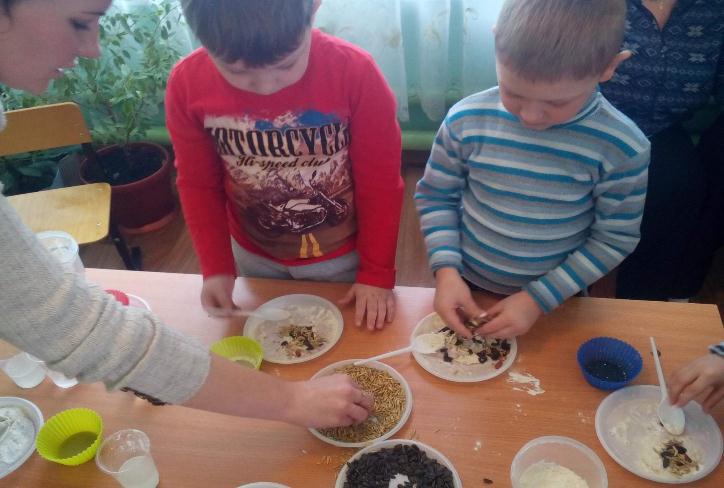 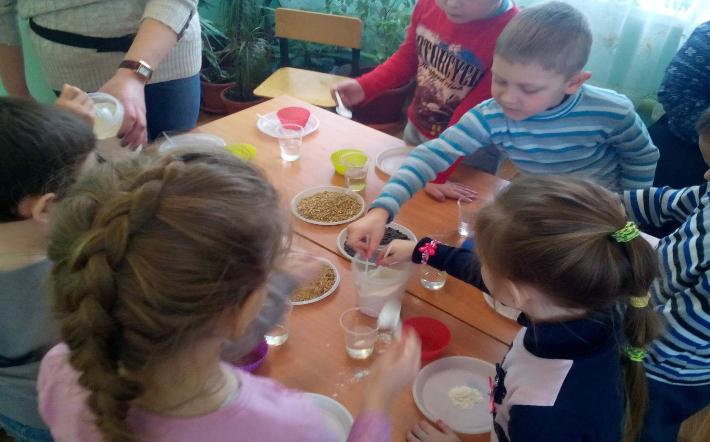 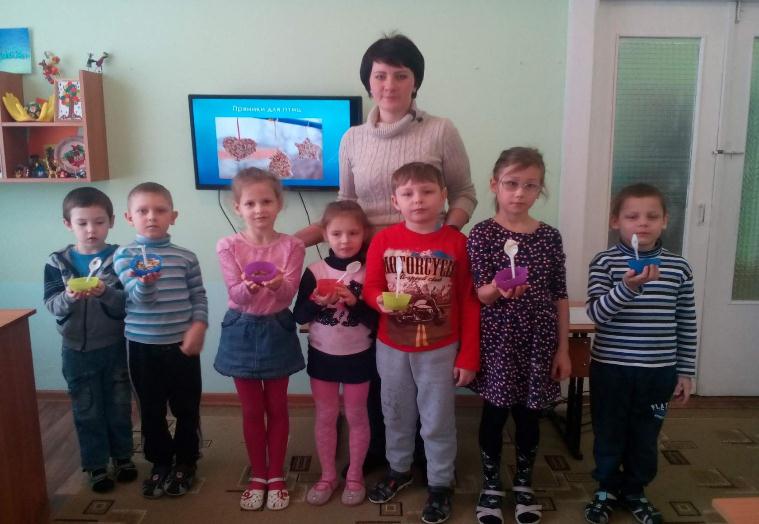 Вывешивание пряников для птиц на участке
Когда пряники высохли, мы развесили их на деревьях  и кустарниках.
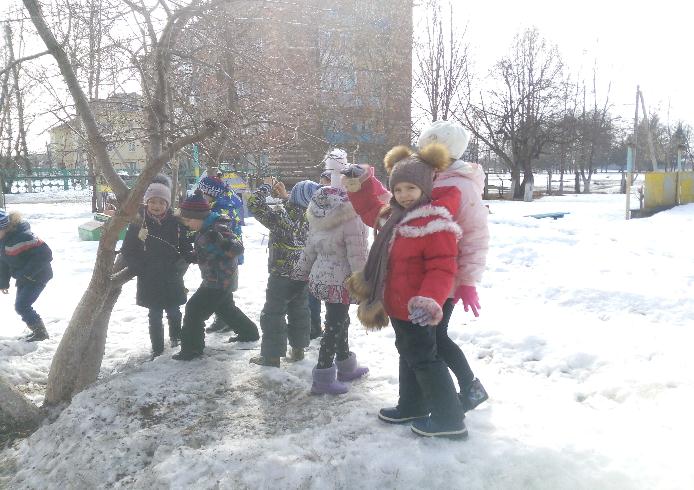 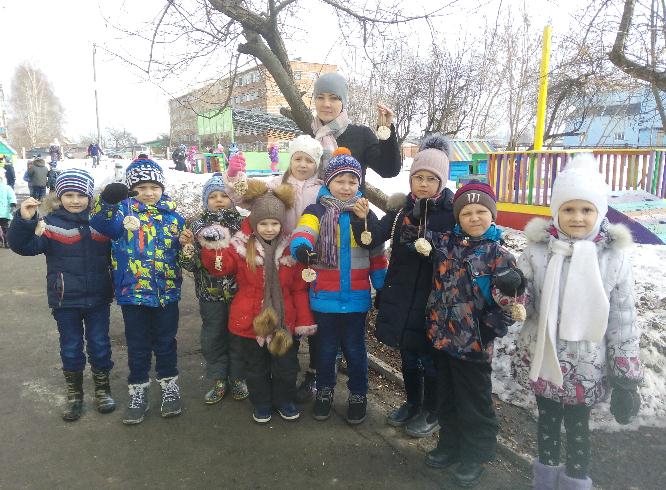 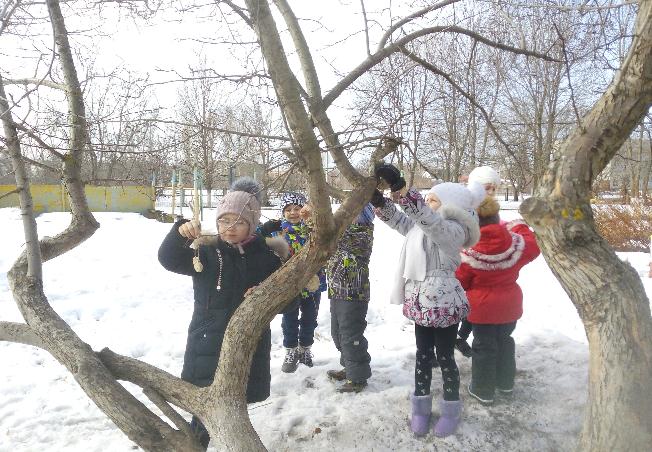 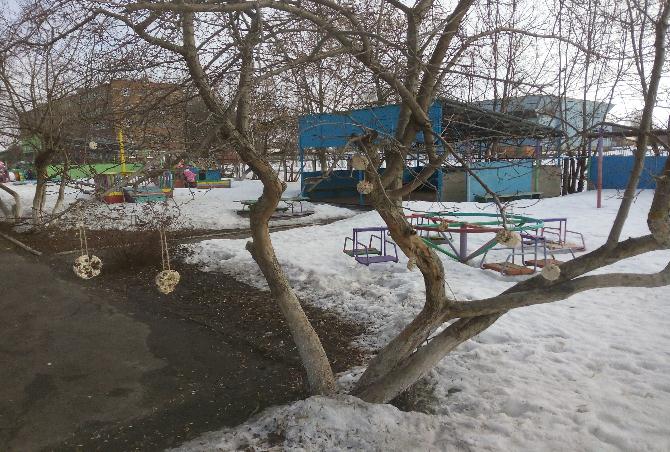 Наблюдение за птицами
Наблюдение проводилось во время прогулок.
Наши гости
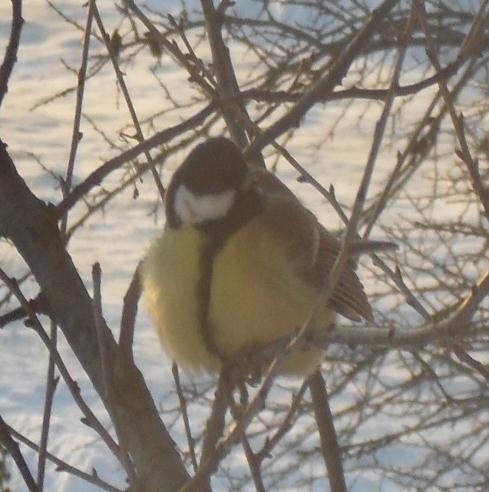 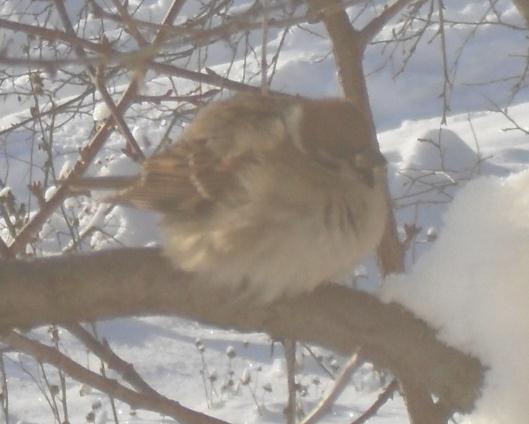 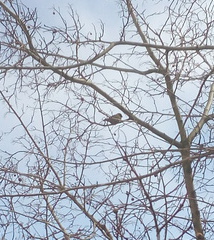 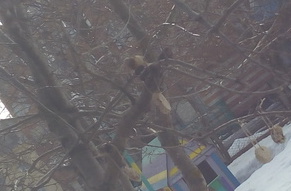 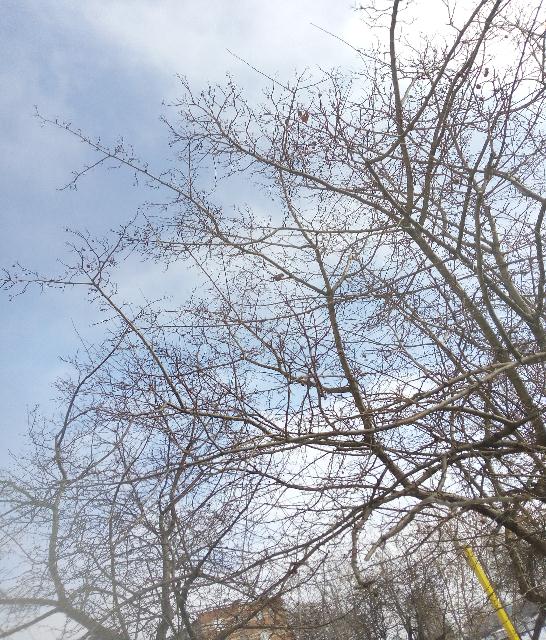 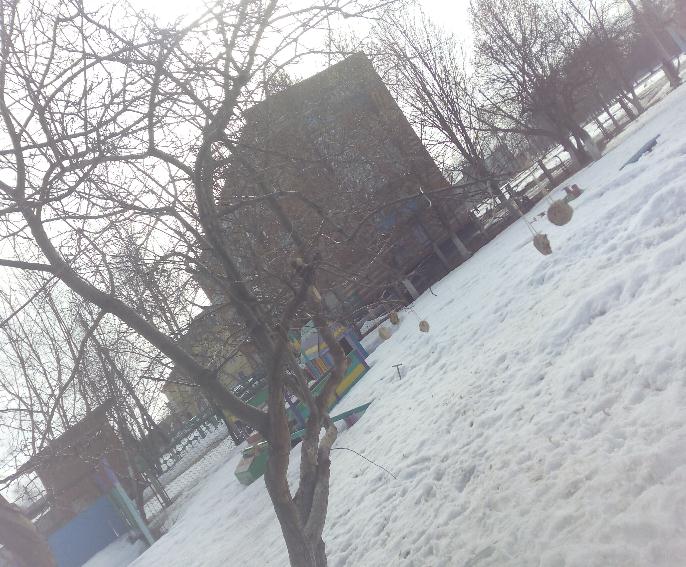